O‘zbekiston tarixi
10-sinf
Mavzu:
Sovet hokimiyatining O‘zbekistondagi qatag‘onlik siyosati: uning mohiyati va oqibatlari
Reja
1. O‘zbekistonda dastlabki qatag‘onning boshlanishi.
2. Huquq va maorif tizimida qatag‘onlikning avj oldirilishi. Munavvarqori va safdoshlarining mahv etilishi.
3. 1936-1938-yillardagi katta terror hamda O‘zbekistonda davlat arboblari, ziyolilar, ulamolar va harbiylarning qatag‘on qilinishi.
4. “Shahidlar xotirasi” yodgorlik majmuasi hamda “Qatag‘on qurbonlari xotirasi” muzeyi.
XX asr 20-yillarining  ikkinchi yarmi 30-yillar boshida O‘zbekiston SSRda bir qator siyosiy ishlar qozg‘atildi. 
  Xalqimizning mard, asl farzandlari qatag‘on qilichi qurboni bo‘ldilar. Markaz tazyiqi bilan 1929-yil              17-fevral – 2-martda Samarqandda o‘tkazilgan O‘zbekiston Kommunistik partiyasining IV syezdidan keyin jazo mexanizmi ishga tushirildi va  quyidagi siyosiy ishlar to‘qib chiqildi:
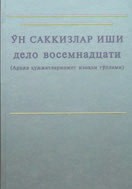 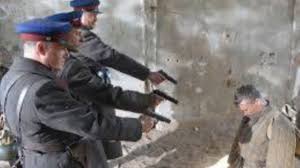 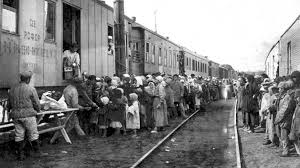 “Narkompros ishi”: O‘zbekiston SSR Ma’orif xalq komissari Mannon Abdullayev, o‘rinbosari Maxmud Hodiyev, Bois Qoriyev, Nodir Saidovlar 1930-yil avgust oyida hibsga olingan. 
  Ular maorif  tizimini “millatchilik og‘usi” bilan zaharlaganlikda ayblanib, “maorif frontida Qosimovchilikning namoyon bo‘lishi” deya qoralandi,10 yil muddatga qamoq jazosiga hukm qilinib, keyinchalik qamoqxonada otib tashlandi.
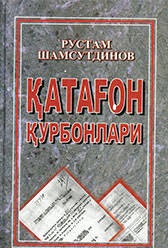 Yirik ma’rifatparvar Munavvarqori Abdurashidxonov boshchiligidagi 38 nafar kishi 1929-yil 5-noyabrda qamoqqa olindi, ko‘p o‘tmay qamoqqa olinganlar soni 87 kishiga yetdi. 
     Ularga “Milliy ittihod” va “Milliy Istiqlol” tashkilotlarining a’zolari degan ayb qo‘yildi. Tergov jarayoni  Moskvaga ko‘chirildi. 1931-yil 25-aprelda Munavvarqori boshchiligida millatning  15 nafar fidoyisi otib o‘ldirishga, qolgan 72 nafari uzoq muddatli qamoq jazosiga hukm qilinib, qamoqdan birortasi qaytib kelmadi.
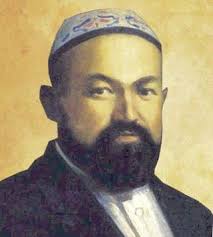 1936-1938-yillarda totalitar rejimda ma’muriy buyruqbozlik va avtoritar boshqaruv kuchaydi, qonunbuzarlik hodisalari, ommaviy qatag‘onlar avj oldirildi. Yirik davlat va jamoat arboblari, partiya va xo‘jalik rahbarlari, ziyolilar, ruhoniylar va harbiylar bilan birgalikda oddiy kishilar va kolxozchilar ham qatag‘on qilindi.
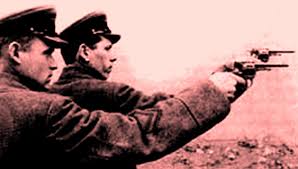 O‘zbekistonda siyosiy qatag‘onlik 1937-yilning yozida, avjiga chiqdi. O‘zbekiston SSR XKS raisi Fayzulla Xo‘jayev, O‘zbekiston KMK birinchi sekretari Akmal Ikromov hamda xalq komissarlari qamoqqa olinib, tergovdan keyin SSSR Oliy sudi harbiy kollegiyasi sayyor sessiyasining qaroriga ko‘ra otib tashlandi.
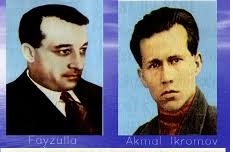 O‘zbekistondagi siyosiy elita “millatchilik va sovet hokimiyatiga qarshi kurash olib borish”da, qurolli qo‘zg‘olonni tayyorlashda ayblandi. XX asr o‘zbek madaniyatining 3 nafar yorqin yulduzlari – Fitrat, Cho‘lpon  va  Abdulla  Qodiriy  bir  kunda  –  1938-yil oktabrda Toshkent shahri atrofida otib tashlandi.
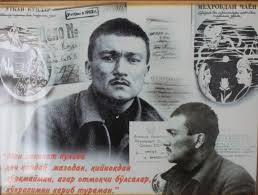 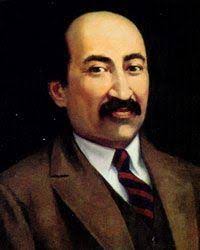 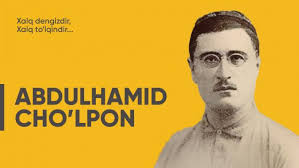 Qamoqqa olingan ko‘plab yurtdoshlarimiz ommaviy ravishda 4-oktabrda qatl qilingan. Iste’dodli shoir Usmon Nosir qamoqxonada vafot etdi.
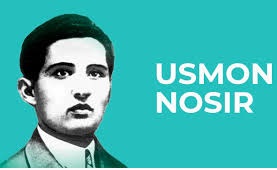 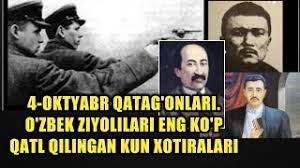 “So‘zimning oxirida odil sudlardan so‘rayman:
     Garchi men   turlik   bo‘xton,   shaxsiyat   va   soxtalar   bilan, ham anglashilmovchiliklar orqasida, ikkinchi oqlanmaydurg‘on bo‘lib qoralandim. Loaqal ularning, qoralovchi qora ko‘zlarning ko‘ngli uchun bo‘lsa ham, menga eng oliy bo‘lg‘on jazoni bera ko‘ringiz. Ko‘nglida shamsi g‘uboroti, teskarichilik maqsadi bo‘lmog‘on sodda, go‘l, yigitga bir qadar xo‘rlikdan o‘lim  tansiqroqdir. Bir necha shaxslarning orzusicha, ma’naviy o‘lim bilan o‘ldirildim. Endi jismoniy o‘lim menga qo‘rqinch emasdir. Odil sudlardan men shuni kutaman va shuni so‘rayman.
… Men to‘g‘rilik orqasida bosh ketsa “eh” deydigan yigit emasman”.       
Abdulla Qodiriyning sud jarayonidagi nutqidan.
M.Mirsharopov boshchiligida 18 nafar o‘zbek harbiy komandirlari va askarlari Toshkent atrofida 1938-yil            10-oktabrda otib tashlangan.
O‘zbekiston Respublikasining Birinchi Prezidenti Islom Karimov (1938 – 2016) tashabbusi bilan 2000-yil 12-mayda Toshkent shahri Yunusobod tumanidagi Bo‘zsuv kanali bo‘yida “Shahidlar xotirasi” yodgorlik majmuasi ochildi.
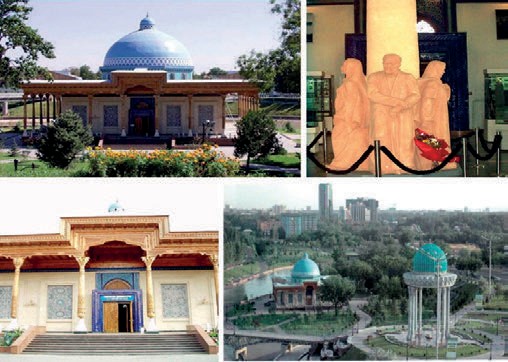 O‘zbekiston Respublikasida 2001-yildan boshlab har yili   31-avgust – mustaqillik e’lon qilingan kun qatag‘on qurbonlarini yod etish kuni sifatida o‘tkaziladi.         “Shahidlar xotirasi” yodgorlik majmuasida 2002-yil            31-avgustda “Qatag‘on qurbonlari xotirasi” muzeyi ochildi.
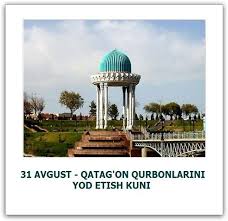 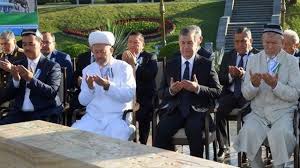 Mustaqil bajarish uchun topshiriq